Администрация города Пензы
Пензенской области
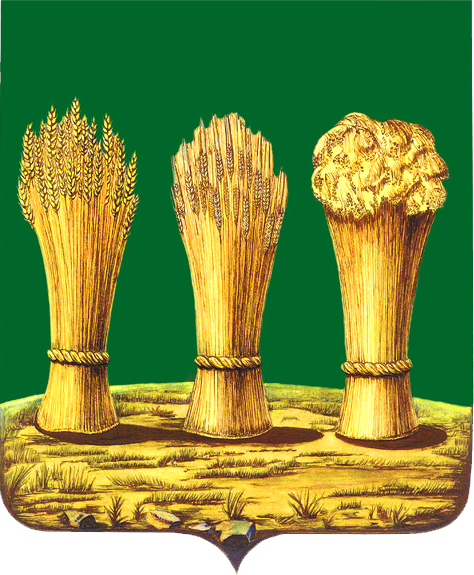 Система взаимодействия между органами местного самоуправления и подведомственными муниципальными организациями городского округа
начальник отдела противодействия коррупции
Моргунов Дмитрий Александрович
ЦЕЛИ  И ЗАДАЧИ СИСТЕМЫ
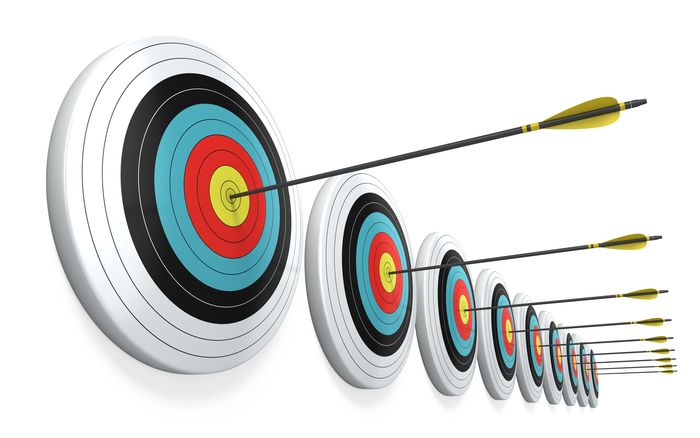 ЦЕЛЬ: совершенствование мер по профилактике коррупционных правонарушений в муниципалитете города Пензы
ЗАДАЧИ: 
Повысить прозрачность и открытость органов местного самоуправления и муниципальных организаций в сфере противодействия коррупции
Повысить эффективность исполнения работниками функций по профилактике коррупции
Система взаимодействия между органами местного самоуправления и подведомственными муниципальными организациями
ПРОЕКТ СИСТЕМЫ
МЕХАНИЗМЫ В ОБЛАСТИ ПРОТИВОДЕЙСТВИЯ КОРРУПЦИИ,
ТРЕБУЮЩИЕ МОДЕРНИЗАЦИИ
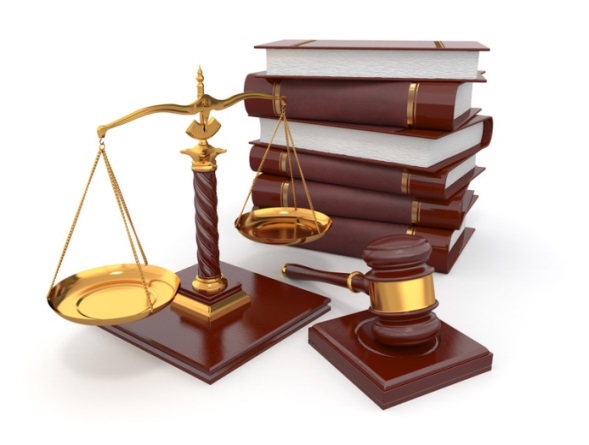 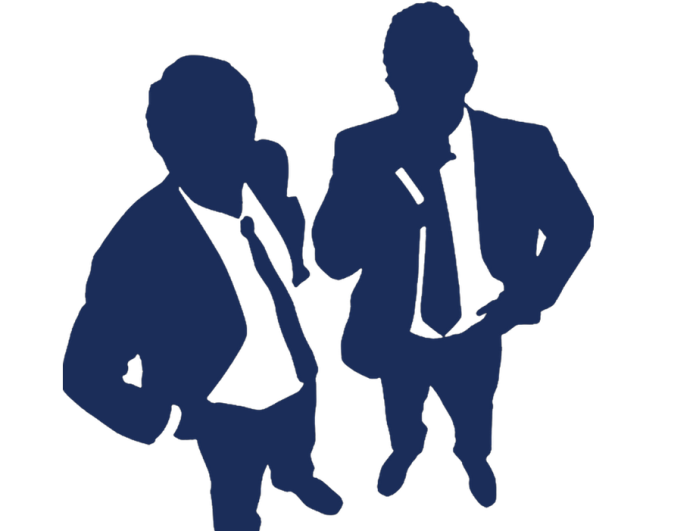 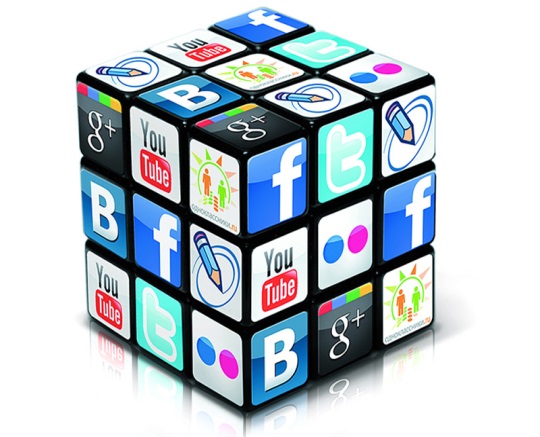 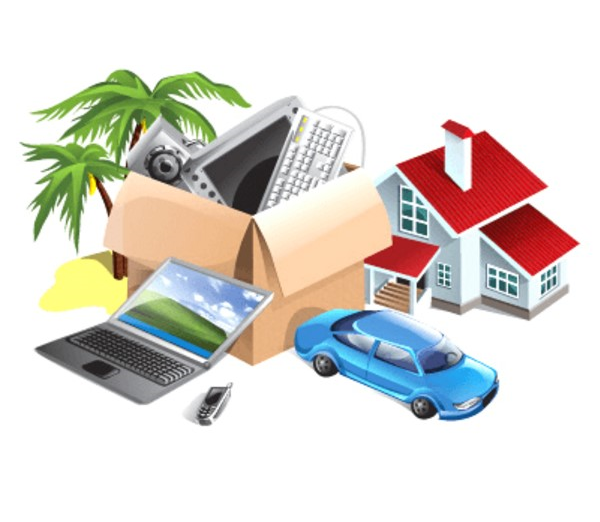 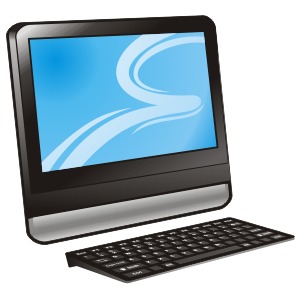 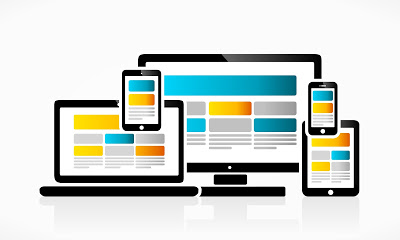 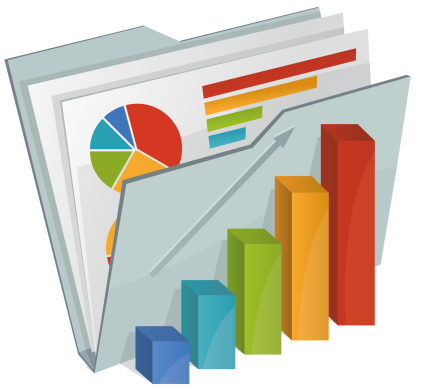 Открытость
Аналитика
Кадровый менеджмент
Нормативно-правовая база
Система взаимодействия между органами местного самоуправления и подведомственными муниципальными организациями
МОДЕРНИЗАЦИЯ СИСТЕМЫ
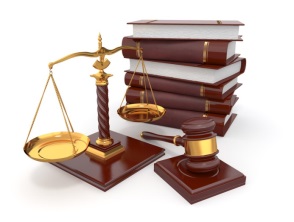 НОРМАТИВНО-ПРАВОВАЯ БАЗА
Разработано и утверждено
Порядок оценки деятельности работников органов местного самоуправления и муниципальных организаций города Пензы по профилактике коррупционных и иных правонарушений
Дорожная карта по реализации принципов и механизмов открытости деятельности администрации города Пензы
План мероприятий по противодействию коррупции на муниципальной службе в городе Пензе на 2018 год
Методика работы с электронными формами отчетной информации по профилактике коррупционных правонарушений
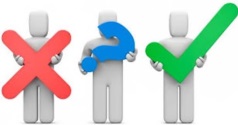 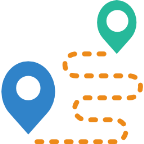 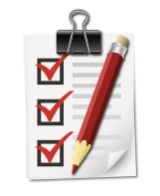 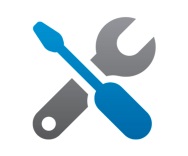 Система взаимодействия между органами местного самоуправления и подведомственными муниципальными организациями
МОДЕРНИЗАЦИЯ СИСТЕМЫ
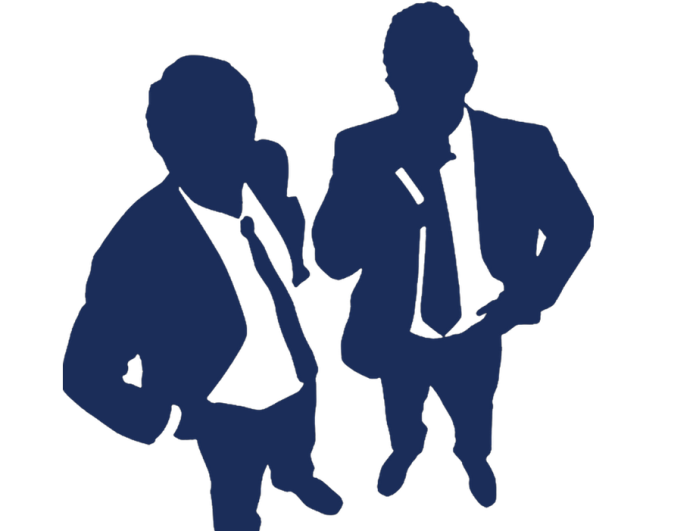 КАДРОВЫЙ МЕНЕДЖМЕНТ
Внедрено и протестировано
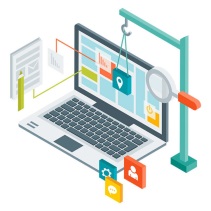 Корпоративный сайт: актуальная методическая информация и оперативная поддержка; коллективная работа над проектами; групповой и закрытый чаты; справка
Личный кабинет пользователя: модуль публикации информационных статей; электронные формы отчетности; аналитические данные
Единый подход к реализации законодательства о противодействии коррупции
Оценка ключевых показателей: контроль деловой активности сотрудников, плановое достижение результатов
Рейтинговая система: мотивация; нематериальное стимулирование работников
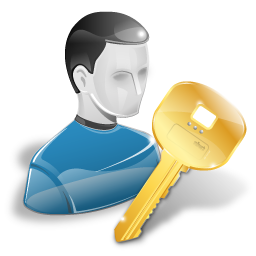 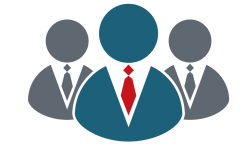 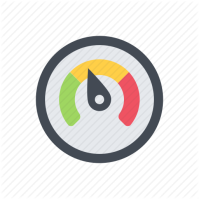 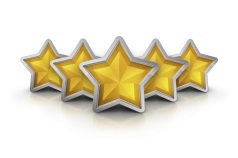 Система взаимодействия между органами местного самоуправления и подведомственными муниципальными организациями
МОДЕРНИЗАЦИЯ СИСТЕМЫ
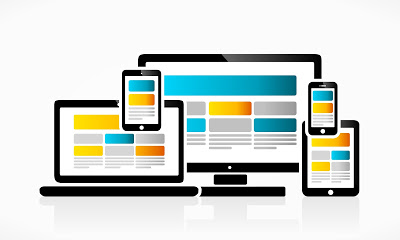 ОТКРЫТОСТЬ
Запущено и усовершенствовано
Городской сайт «Муниципалитет города Пензы против коррупции»
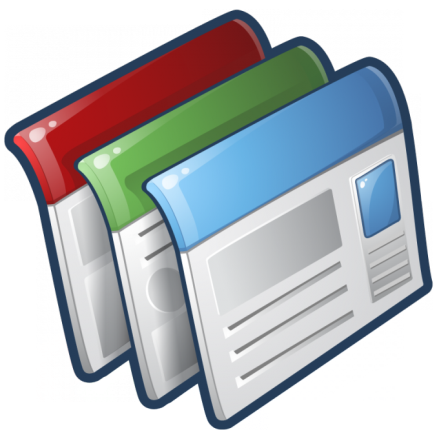 Сайты органов местного самоуправления и муниципальных организаций
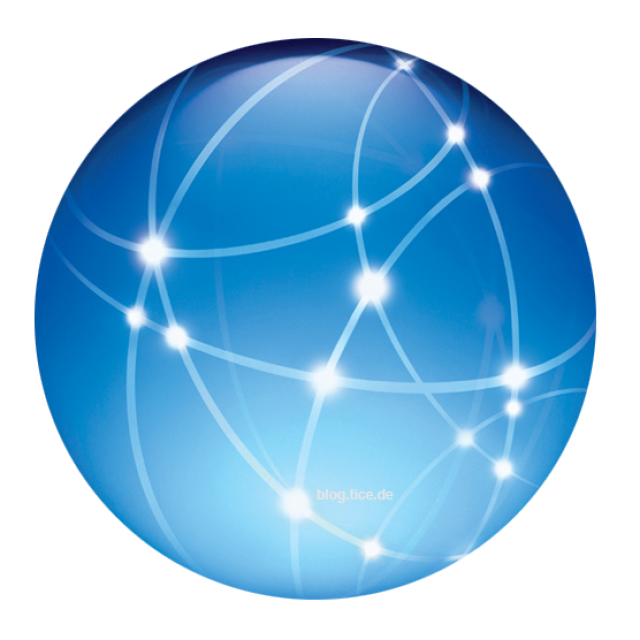 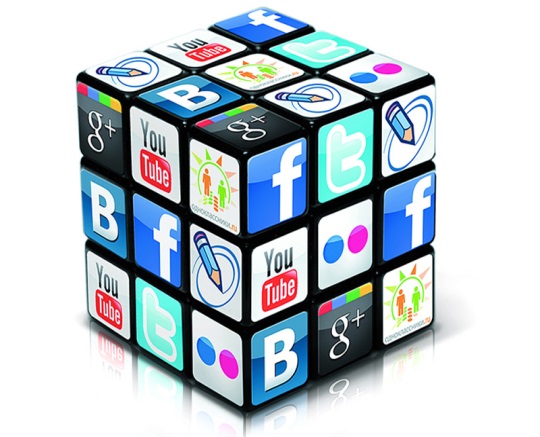 Тематические страницы в социальных сетях
http://corrupt.penza-gorod.ru
Система взаимодействия между органами местного самоуправления и подведомственными муниципальными организациями
МОДЕРНИЗАЦИЯ СИСТЕМЫ
Электронные формы сбора данных
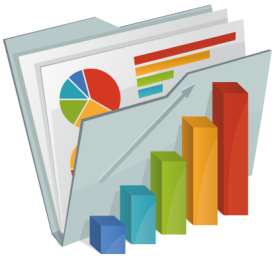 АНАЛИТИКА
Создано и развернуто
Облачная база хранения данных
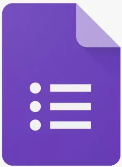 Модуль оценки ключевых показателей эффективности деятельности
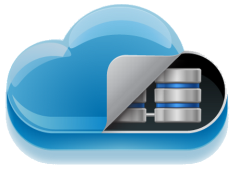 Модуль аналитических данных по результатам деятельности в режиме реального времени
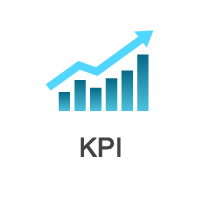 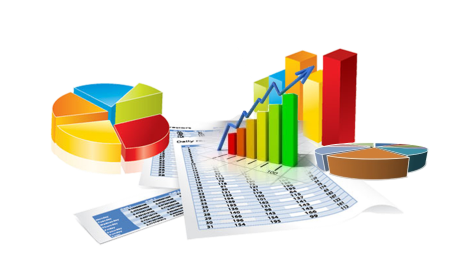 Система взаимодействия между органами местного самоуправления и подведомственными муниципальными организациями
РЕЗУЛЬТАТЫ МОДЕРНИЗАЦИИ
Прозрачность и открытость органов местного самоуправления и муниципальных организаций в сфере противодействия коррупции
Рост посещаемости городского сайта «Муниципалитет города Пензы против коррупции»
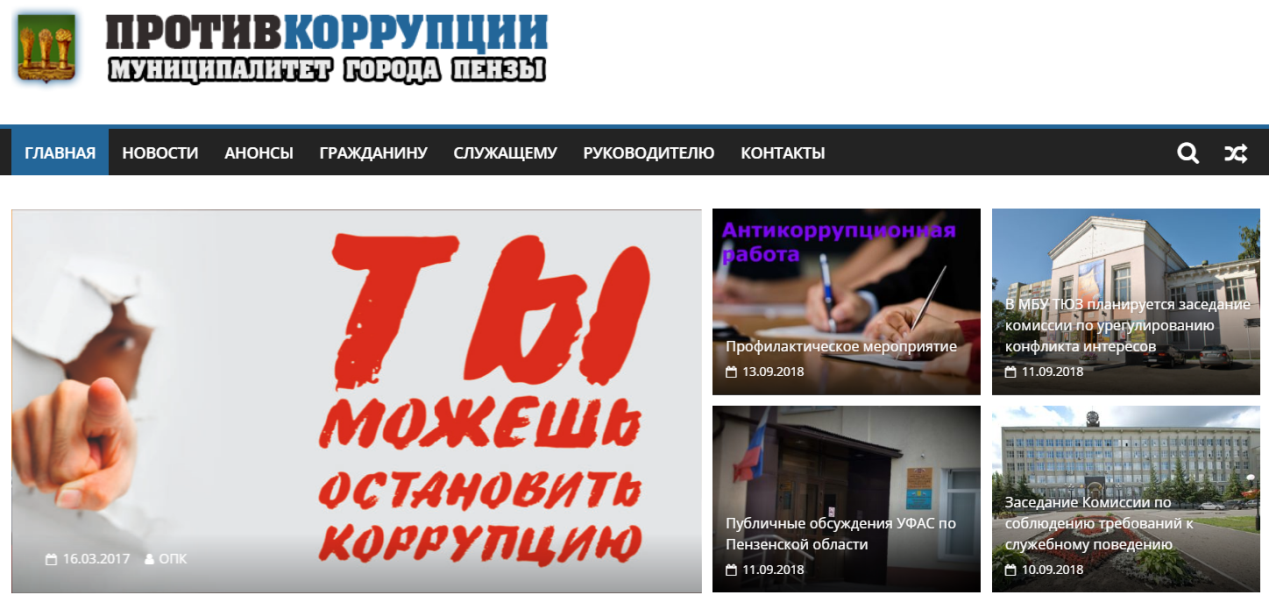 http://corrupt.penza-gorod.ru
визитов
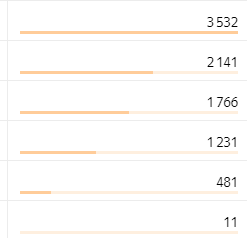 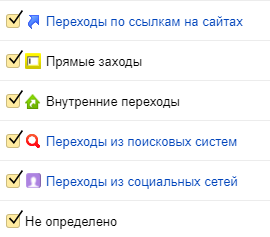 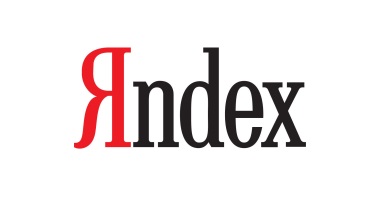 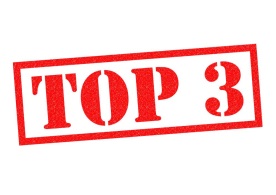 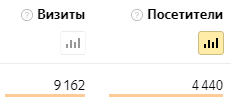 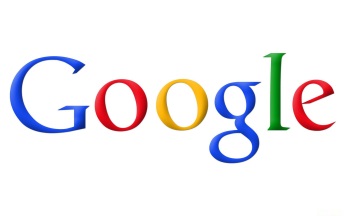 Система взаимодействия между органами местного самоуправления и подведомственными муниципальными организациями
РЕЗУЛЬТАТЫ МОДЕРНИЗАЦИИ
Прозрачность и открытость органов местного самоуправления и муниципальных организаций в сфере противодействия коррупции
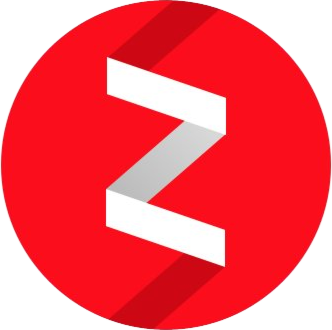 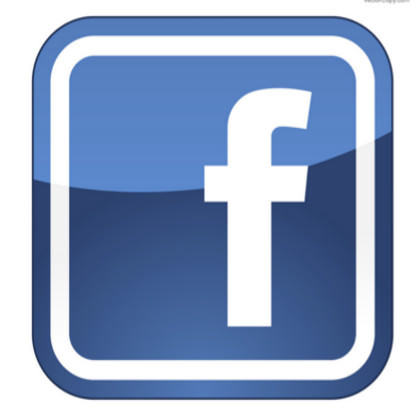 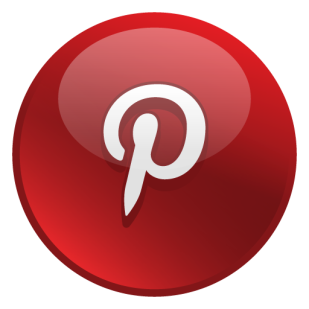 Вовлеченность пользователей социальных сетей
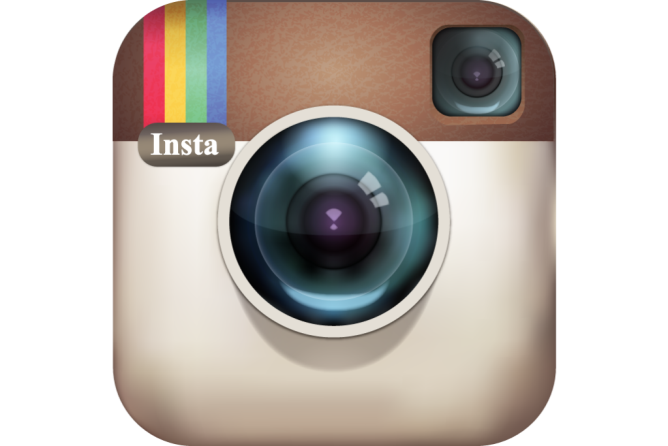 просмотров
лайков
репостов
комментариев
подписчиков
постов
170 700
19 050
53 910
121
2 130
3 780
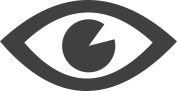 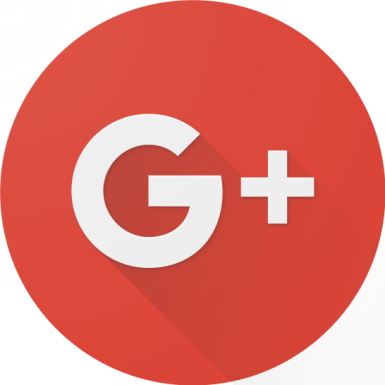 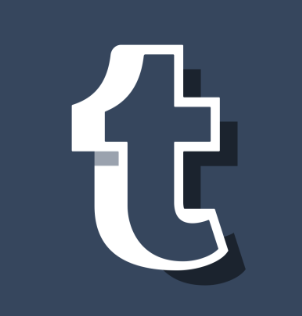 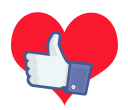 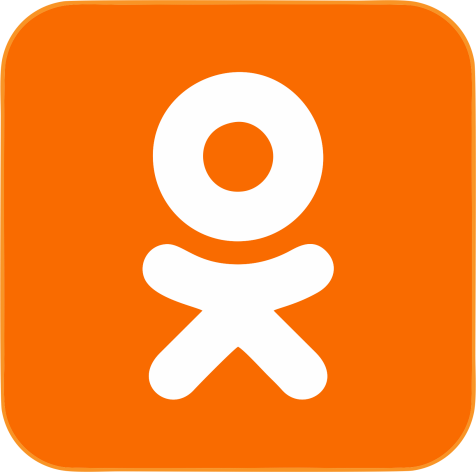 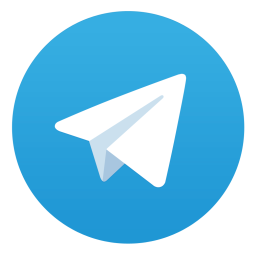 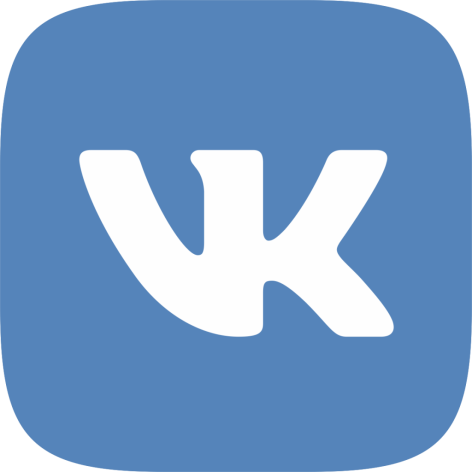 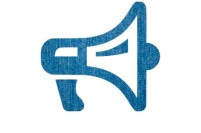 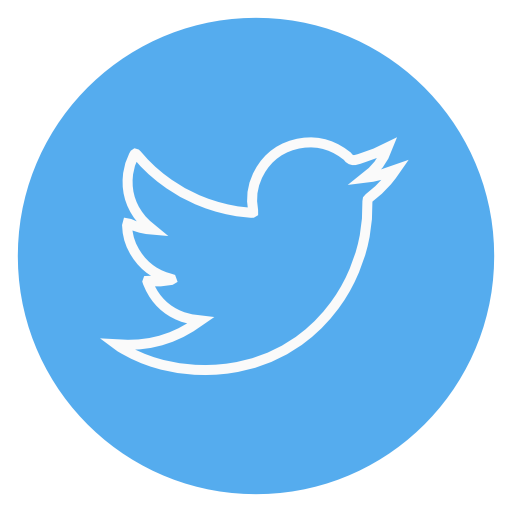 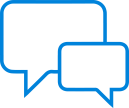 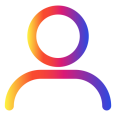 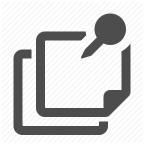 Система взаимодействия между органами местного самоуправления и подведомственными муниципальными организациями
РЕЗУЛЬТАТЫ МОДЕРНИЗАЦИИ
Эффективность исполнения работниками функций по профилактике коррупции
Автоматизация функциональных обязанностей
снижены трудозатраты работников на 12%
увеличены качественные показатели органов местного самоуправления на 37% и муниципальных организаций на 62%
получена экономия затрат на бумажный документооборот
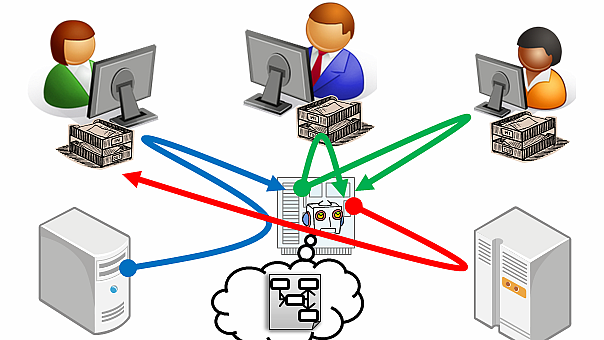 Система взаимодействия между органами местного самоуправления и подведомственными муниципальными организациями
РЕЗУЛЬТАТЫ МОДЕРНИЗАЦИИ
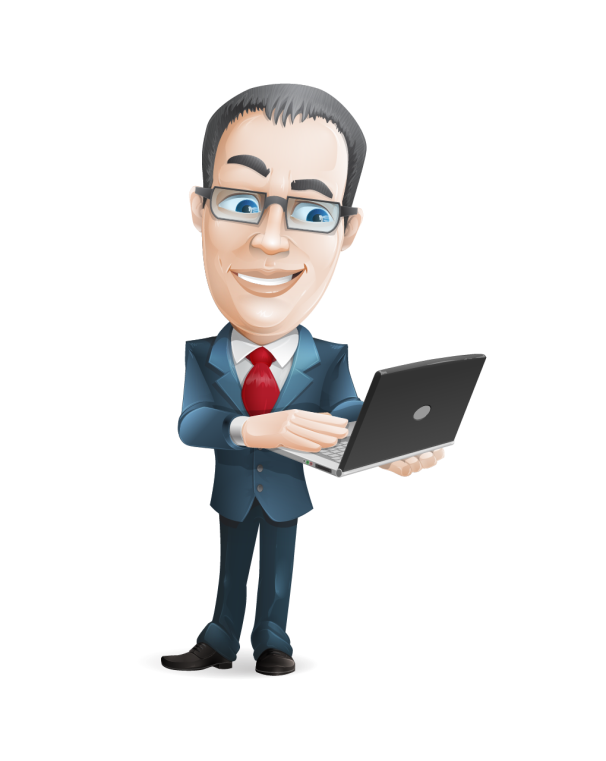 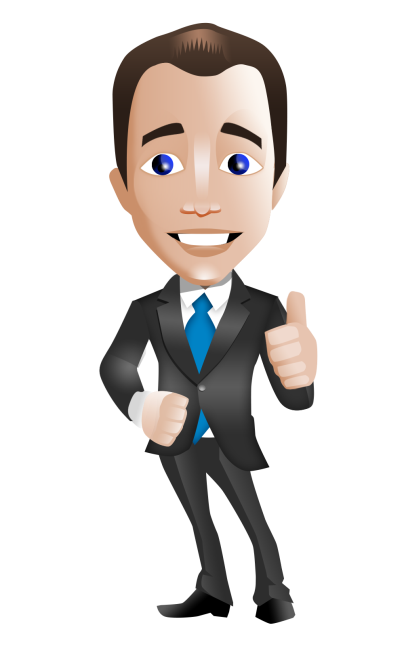 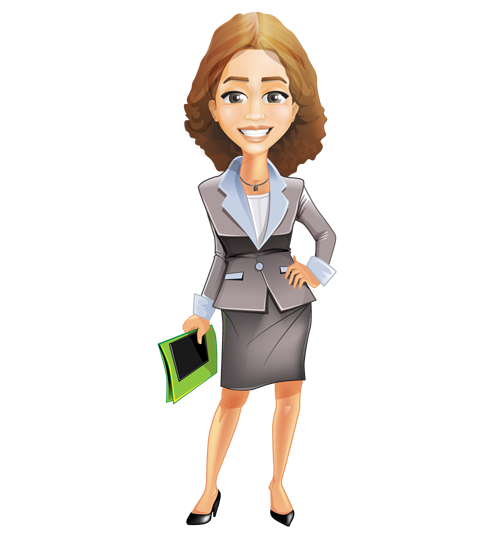 -
Автоматизация
 предоставляет:
Руководству
Ответственному лицу по профилактике коррупционных правонарушений
Муниципальному служащему
- полный контроль за происходящим
Работнику муниципальной организации
- контроль и анализ соблюдения работниками законодательства
- принятие решений на основе полной и достоверной информации
- минимизация затрат рабочего времени
- Возможность в любой момент быстро получить необходимую и актуальную информацию
- повышение эффективности работы
- аналитические отчеты
- автоматизация рутинных задач
Система взаимодействия между органами местного самоуправления и подведомственными муниципальными организациями
СИСТЕМА KPI
ОРГАНЫ МЕСТНОГО САМОУПРАВЛЕНИЯ ГОРОДА ПЕНЗЫ
Система ключевых показателей муниципальных служащих, ответственных за профилактику коррупционных и иных правонарушений
6 
направлений 
ключевой ответственности
41 
ключевой 
показатель результативности
Система взаимодействия между органами местного самоуправления и подведомственными муниципальными организациями
СИСТЕМА KPI
ОРГАНЫ МЕСТНОГО САМОУПРАВЛЕНИЯ ГОРОДА ПЕНЗЫ
Оценка ключевых показателей результативности муниципальных служащих, ответственных за профилактику коррупционных и иных правонарушений 
в III квартале 2018 года
Система взаимодействия между органами местного самоуправления и подведомственными муниципальными организациями
СИСТЕМА KPI
МУНИЦИПАЛЬНЫЕ ОРГАНИЗАЦИИ ГОРОДА ПЕНЗЫ
Система ключевых показателей работников, ответственных за профилактику коррупционных и иных правонарушений
Оценка ключевых показателей результативности работников, ответственных за профилактику коррупционных и иных правонарушений в III квартале 2018 года
3 
направления 
ключевой ответственности
28 
ключевых 
показателей результативности
Система взаимодействия между органами местного самоуправления и подведомственными муниципальными организациями
ТРУДОВАЯ МОТИВАЦИЯ
Нематериальное стимулирование
Материальное стимулирование
Вовлечение в деятельность
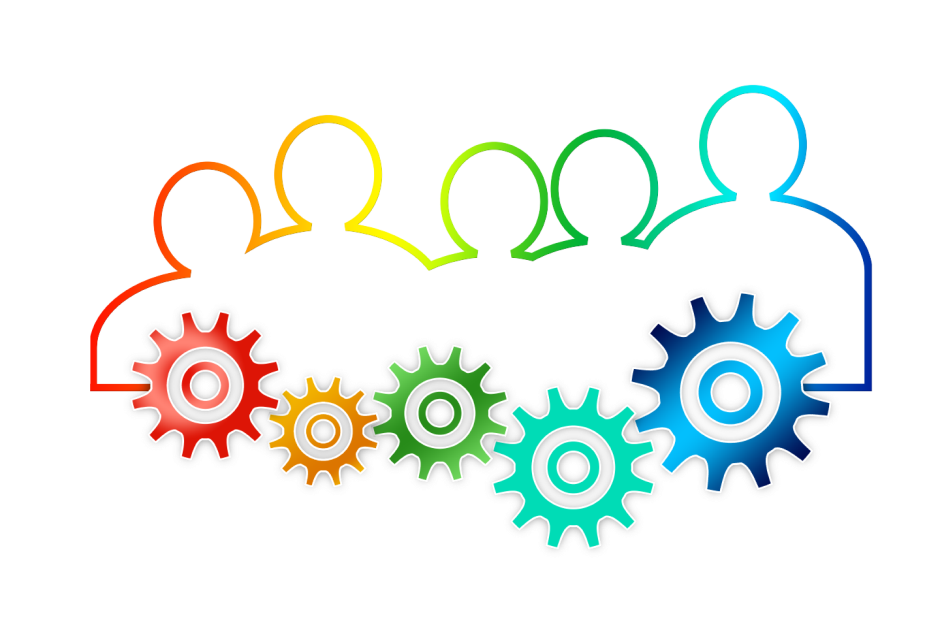 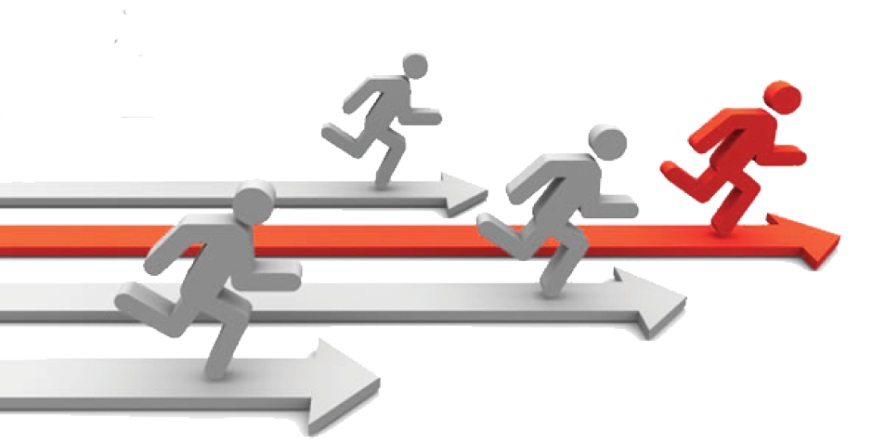 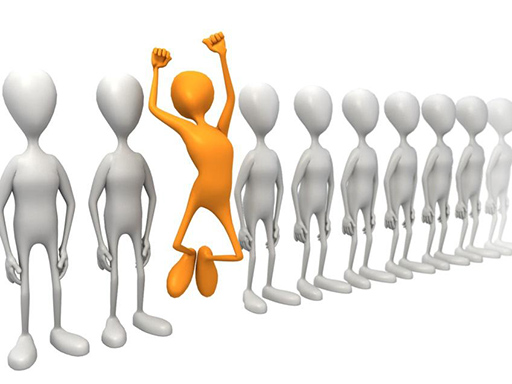 Ежеквартальное премирование по результатам оценки результативности работы
Командная деятельность, единые требования исполнения функций, аналитика результатов работы
Ежегодное награждение лучших работников по итогам рейтинга
Система взаимодействия между органами местного самоуправления и подведомственными муниципальными организациями
РЕЗУЛЬТАТЫ МОДЕРНИЗАЦИИ
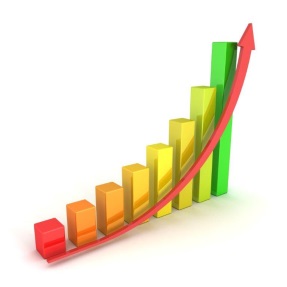 МУНИЦИПАЛИТЕТ ГОРОДА ПЕНЗЫ
Показатели эффективности деятельности работников, ответственных за профилактику коррупционных и иных правонарушений
ВНЕДРЕНИЕ СИСТЕМЫ
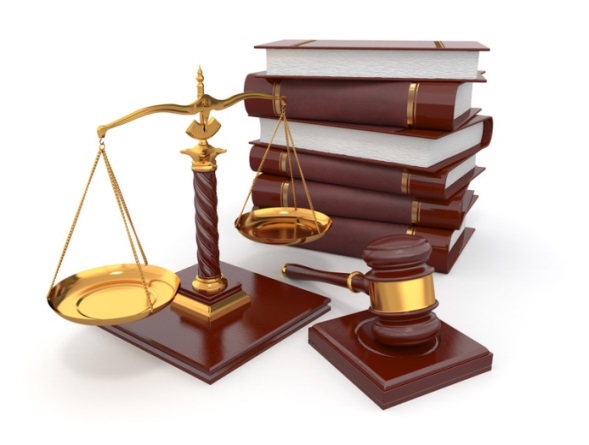 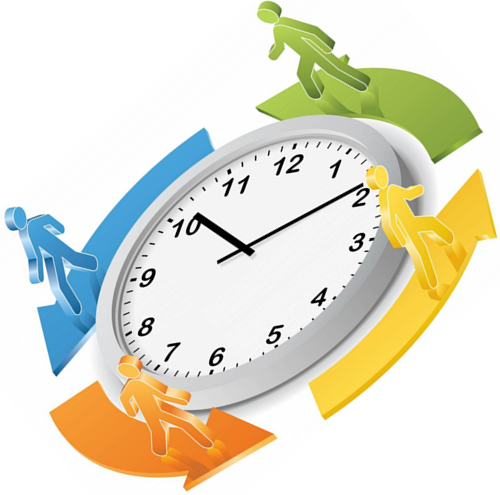 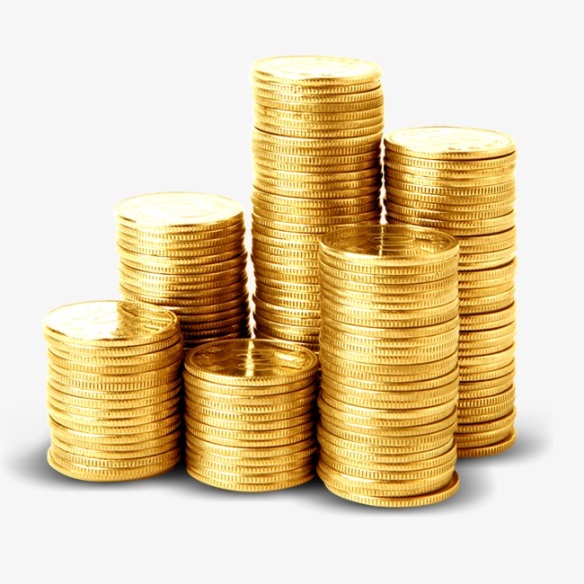 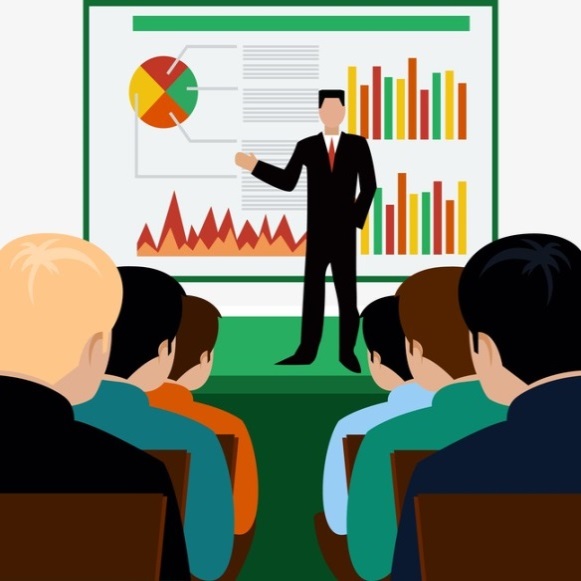 Просвещение
6 месяцев
120 000 руб.
Нормативно-правовая база
Стартовая сумма на создание информационно – технических систем
Разработка необходимых нормативных правовых и локальных актов
Вводный инструктаж по работе в системе
Срок разработки, внедрения, тестирования и запуска системы
Система взаимодействия между органами местного самоуправления и подведомственными муниципальными организациями
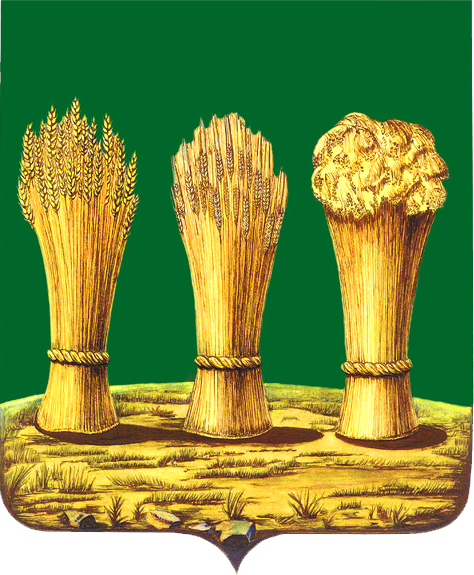 corrupt.penza-gorod.ru
Спасибо за внимание!
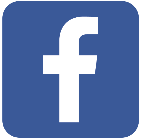 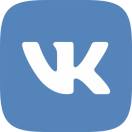 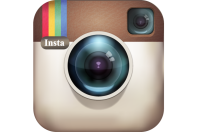 Отдел противодействия коррупции
Администрации город  Пензы Пензенской области,
440000, г. Пенза, пл. Маршала Жукова, д. 4
(4812) 68-16-54, soobcorr@penza-gorod.ru
/corrupt58